Время героев
ГБОУ школа-интернат с.Малый Толкай и школьный историко – краеведческий музей «Живая нить времён» представляют проект
«Время выбирает нас»
Инкин Александр Сергеевич    28.06.2003 – 25.11.2024
Знать!
          Помнить!
                   Гордиться!
Инкин  Александр Сергеевич – выпускник ГБОУ школы – интерната 
 с. Малый Толкай
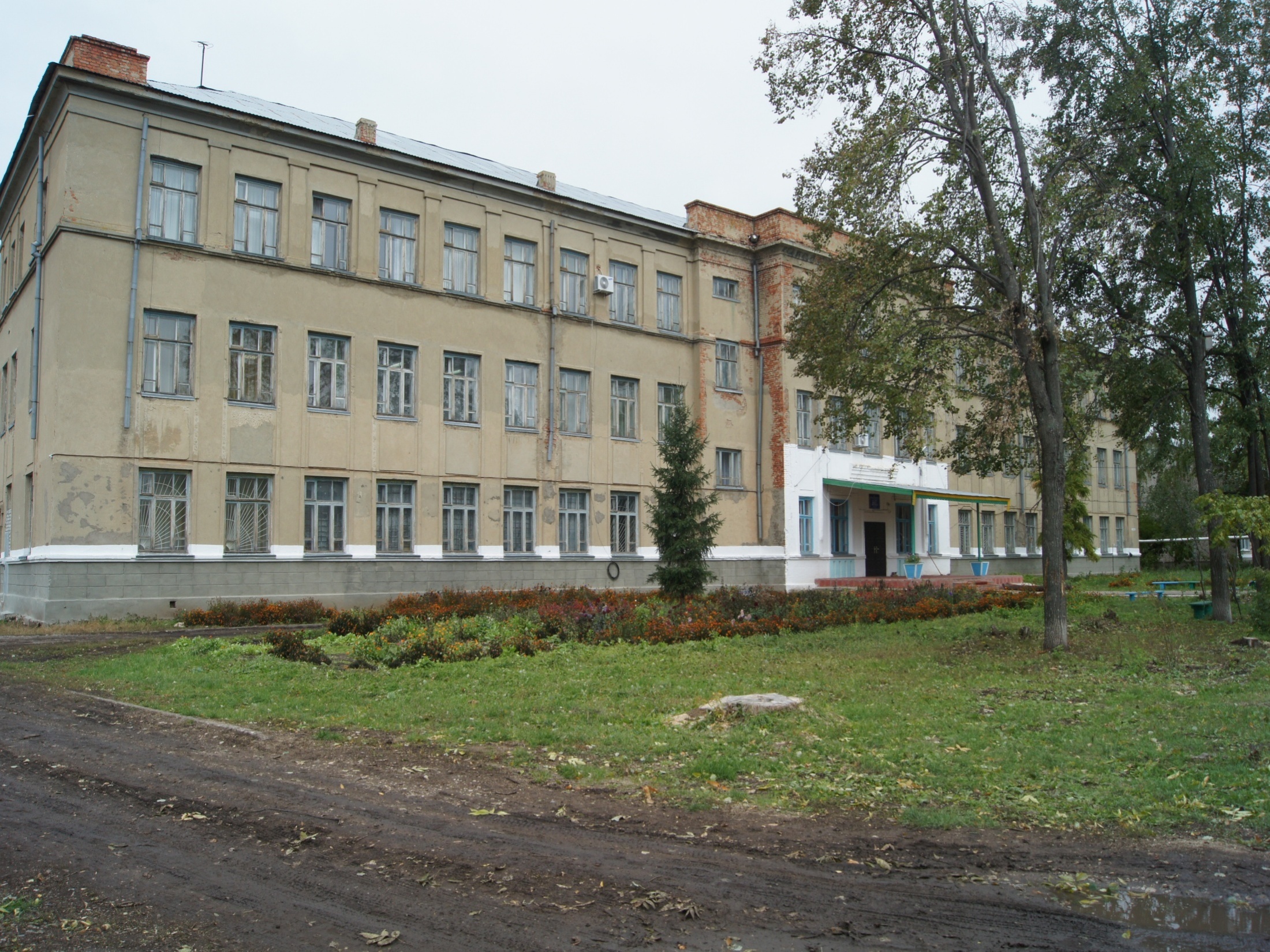 Фото школы
Школа, школьный двор, школьный класс.
 Ежегодно отсюда уходят выпускники в большую жизнь, чтобы занять достойное место в обществе.
Сила, ловкость, умение работать в команде,  стремление к победе формируются у детей  в спортивном зале.
Саша в кругу одноклассников
Досуг – дело важное
Всем классом познаём родной край
Радость труда – это прежде всего радость преодоления трудностей. 

На уроках Саша приобретал жизненно необходимые навыки.
Активное участие в общественной жизни школы было для Саши нормой.
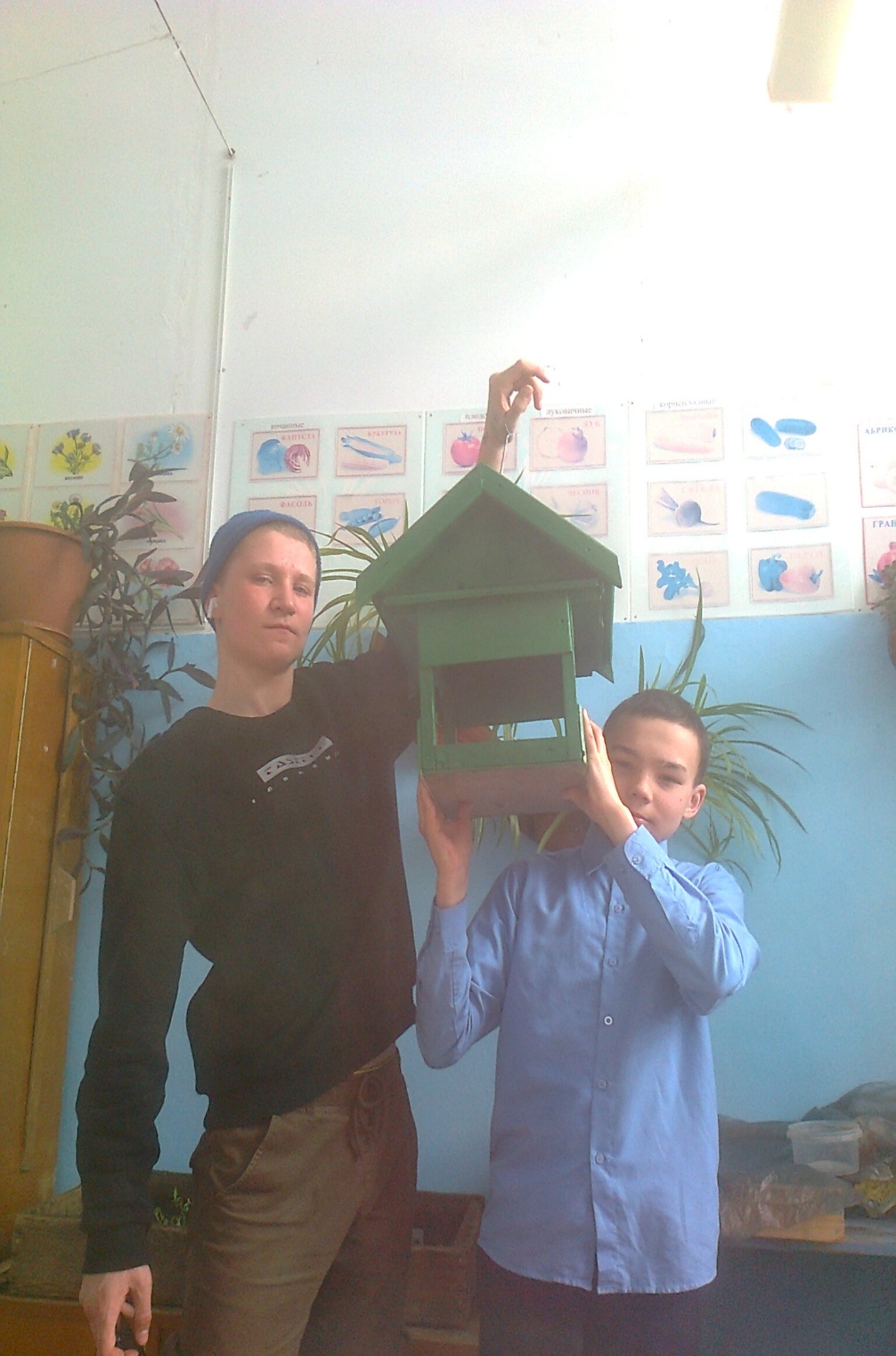 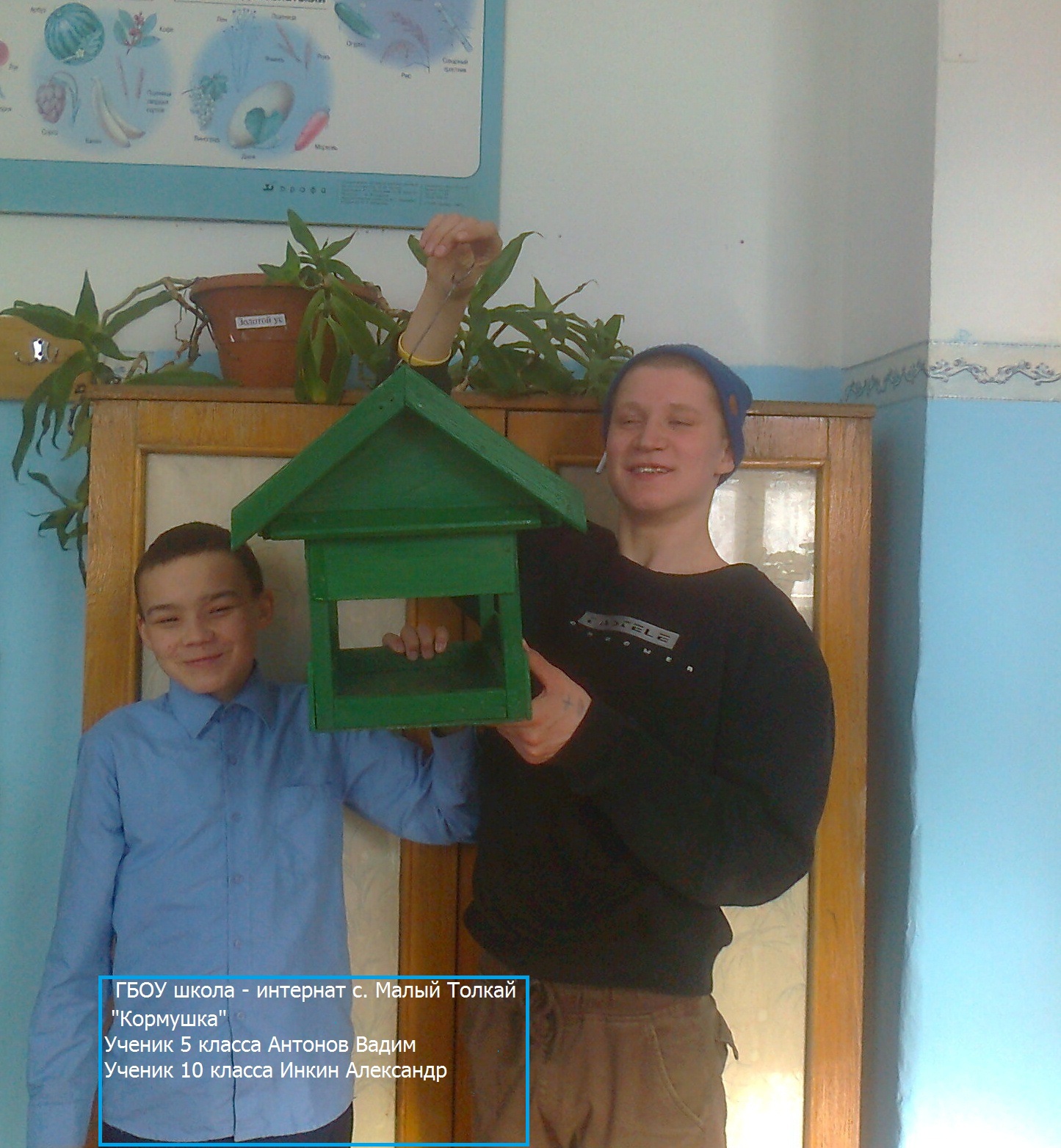 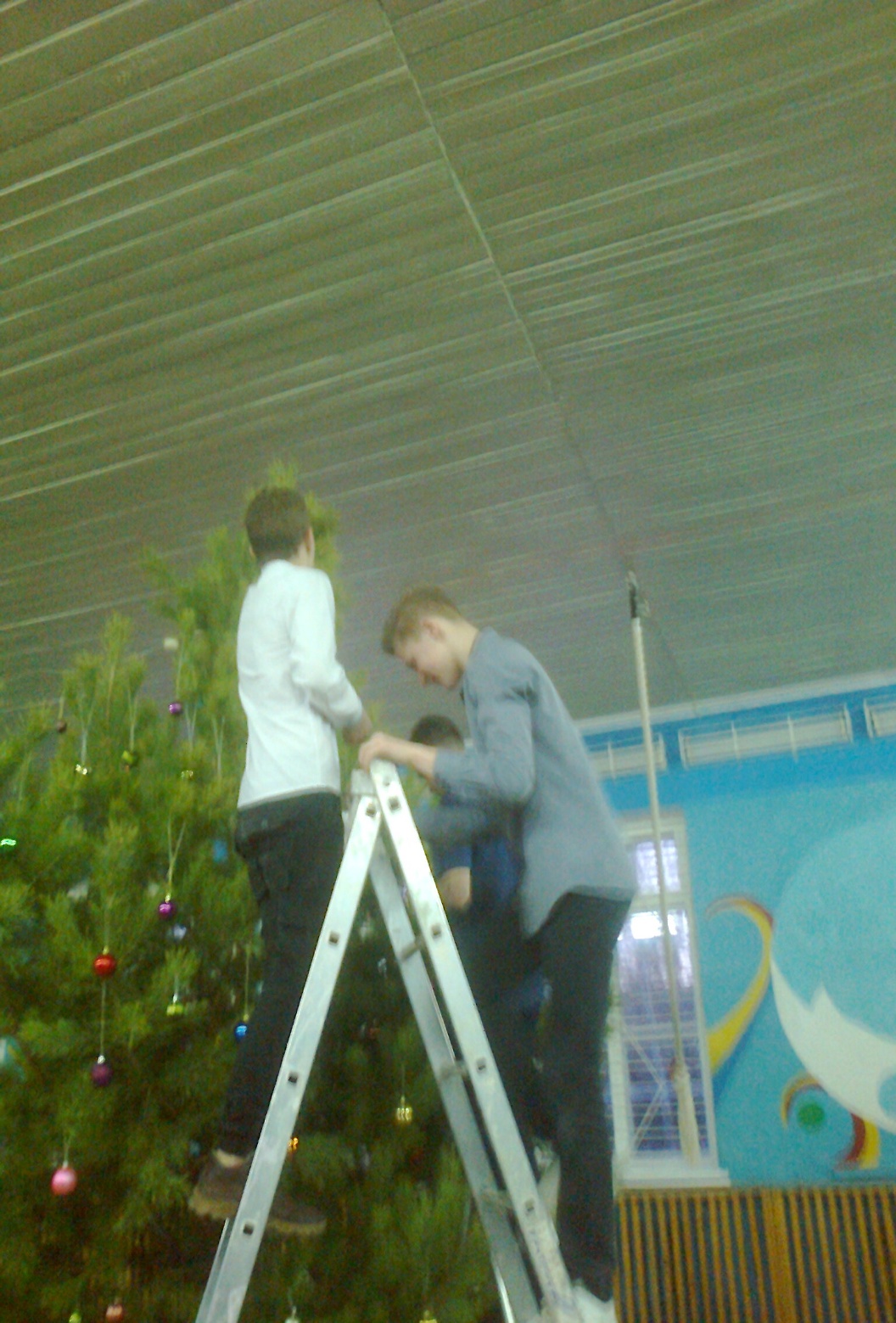 Доброта – это язык, который могут слышать глухие и видеть слепые.
Саша с удовольствием откликался на любое доброе дело.
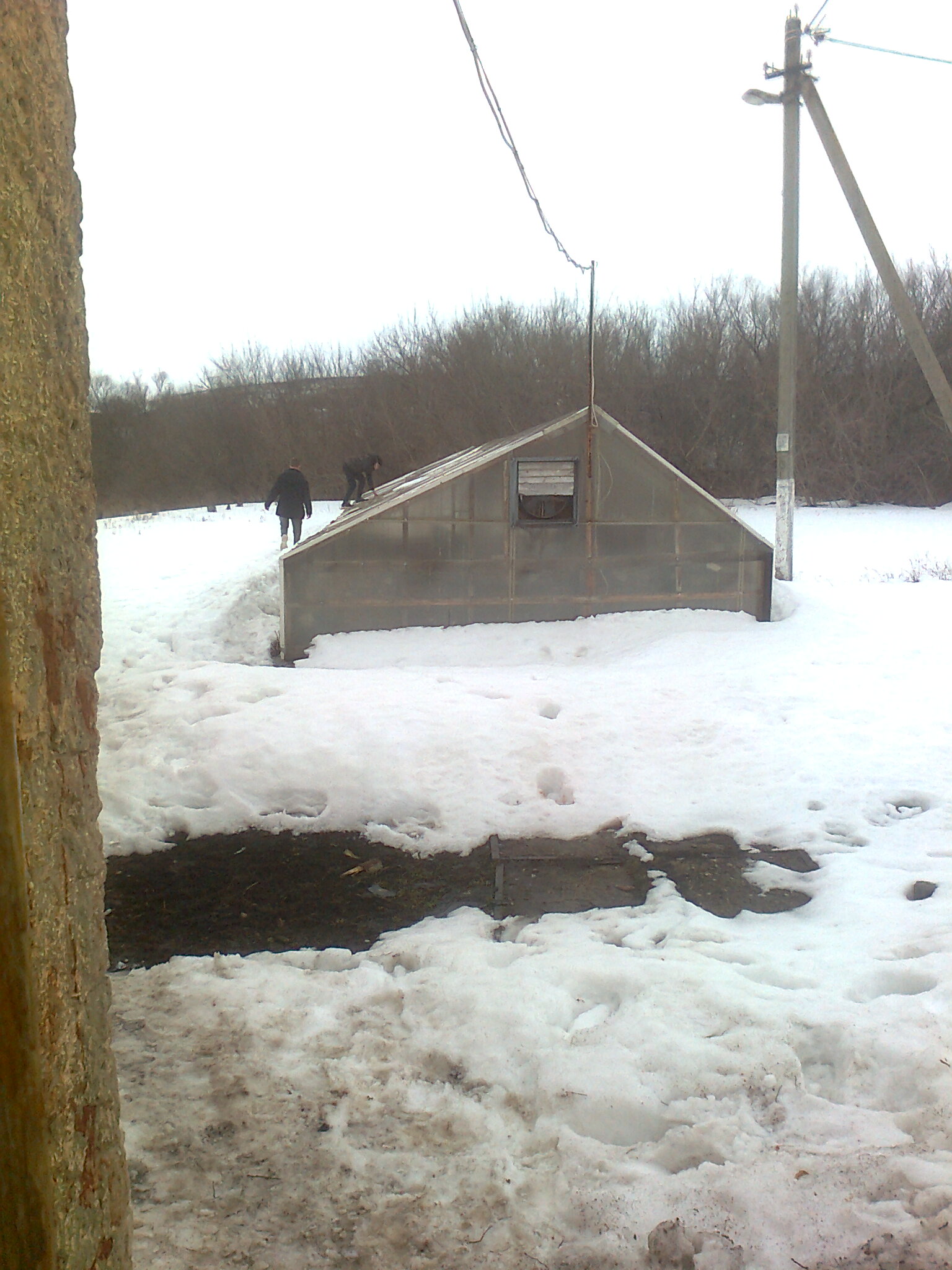 Определение объёма работы перед ремонтом. 
Саша – активный участник !
Как и у любого человека, у Саши были свои неудачи, успехи и ошибки. В переломный момент своей жизни он сделал для себя выбор – стал добровольцем, участником СВО.
Давайте вспомним всех
Кого не стало с нами.
Давайте вспомним всех, 
Кто там за облаками.
Кто больше не придёт 
И нам не улыбнётся. Давайте вспомним всех,
Кто там теперь у солнца…
Помните!
Через века, через года – помните!
  О тех, кто  уже не придёт никогда, -    помните!
Время выбирает нас
В работе использованы материалы из личных архивов сотрудников школы и экспозиции школьного историко – краеведческого музея «Живая нить времён».
Творческая группа

 1. Андреев Никита - обучающийся 5 класса

 2.Котусенко Василий - обучающийся 6 класса
   
 3. Борова М.А. – учитель – руководитель проекта, член совета школьного музея  
 
 4. Марсаков В.И. – руководитель школьного музея, консультант. 

              
                             с. Малый Толкай 2025